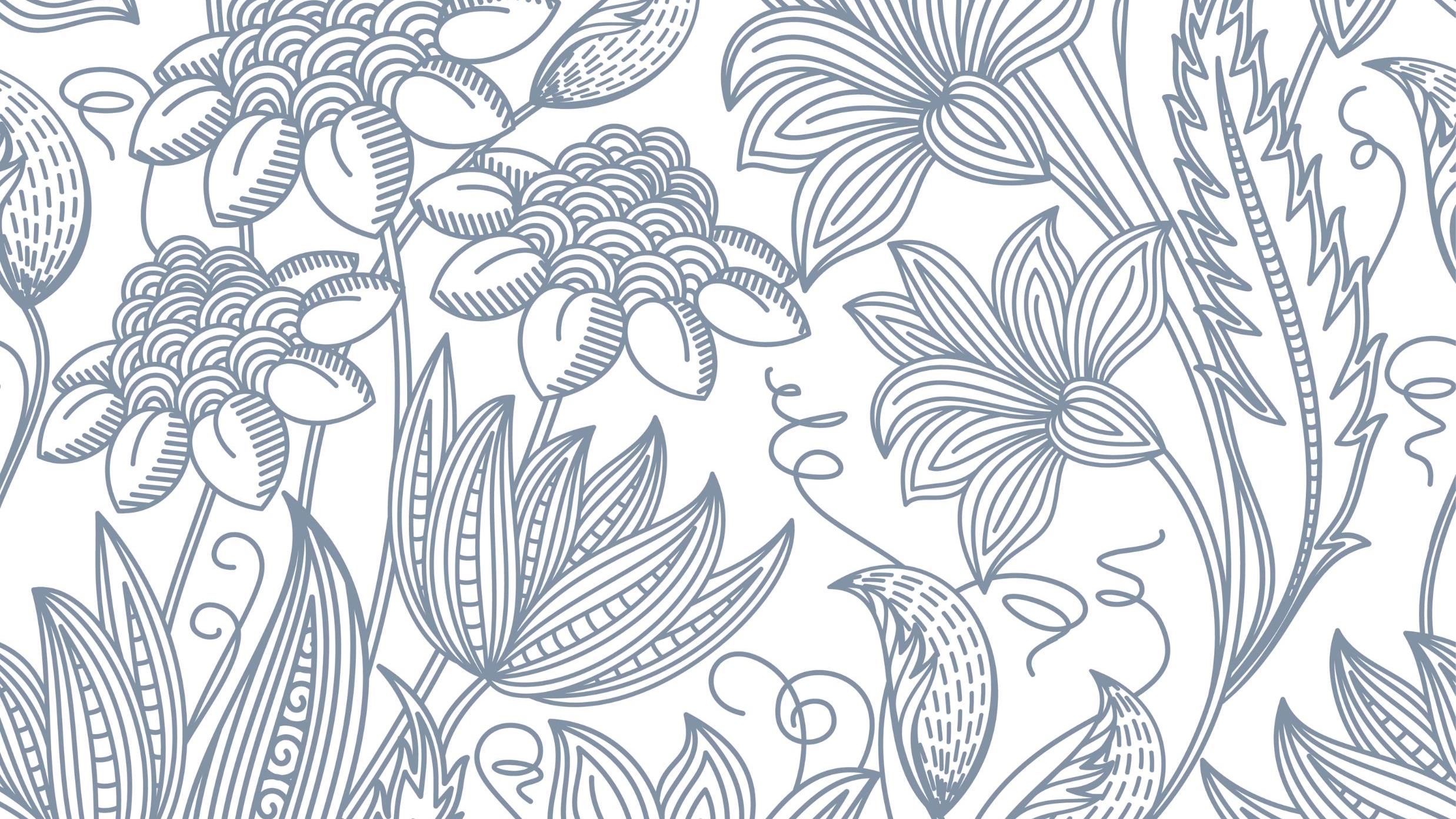 Vegetarian Meals
Donna Mainardi Singer
Easy Meal Prep
Escarole and Beans Ingedients
2 Heads of washed and cleaned Escarole
1 Can of Cannellini Beans
3 cloves of garlic (or to taste)
Olive Oil
Salt/Pepper
Step by Step Instructions
Pot of salted water  (bring to a boil)
Put cleaned greens in to boil
Cook until tender
Cooking….
Cut Garlic
Strain and Rinse Cannelini Beans
-Olive oil in a separate pan-let it get hot-add Garlic
Check your Escarole Is it tender?
Add Beans to the Garlic Let it cook for a few minutes
Escarole is tender, time to take it out of water
Put Escarole in Pan with Garlic and Beans
Let it cook for a few minutes to let the tastes meld
Yum!
Serve with crusty Bread 
A Glass of wine
Voila

Bon Appetitto

Note:  You can add sausage if you want to satisfy a meat eater.
Giambotta
Giambotta is a summer vegetable stew of southern Italian Cuisine.
Ingredients
3 potatoes
2 onions
1 large red pepper
3 large zucchini
Olive oil (or oil of your choice)
3 cloves of garlic
Small can of tomato sauce
Salt/pepper
Chopped parsley
Large fry pan
Small fry pan
I start with potatoes and onions and peppersfry in oil ( I use olive oil)
HINTS:
Peel, cut and salt potatoes
Slice onion(s)
Clean, cut pepper(s)
You can use red or green peppers (I prefer red)

You can use canola oil or any oil of your choice,  I’m just an “olive oil” kind of girl

Try to slice potatoes and peppers in similar size.
A “real chef” may chose to cook each of these individually.  
My mama taught me…… so……we do it this way!
Clean and cut Zucchini
GARLIC, OF COURSE!CLEAN, DICE AND FRY in Olive Oil
Open a small can of tomato sauce
Pour the tomato sauce into garlic/oil pan(separate from potatoes etc
Test potatoes.  When they are almost doneAdd Zucchini (we don’t want mushy zucchini)
Stir and let cook for a while.
Add tomato sauce and let cook I like to add parsley to give it flavortest taste to see if it needs salt, pepper.
You just made your first Giambotta
Note:  You can add carrots, green beans, mushrooms…..
This is a ‘stew’ that can contain any fresh vegetable that will stand up 
Not spinach, or escarole or swiss chard.